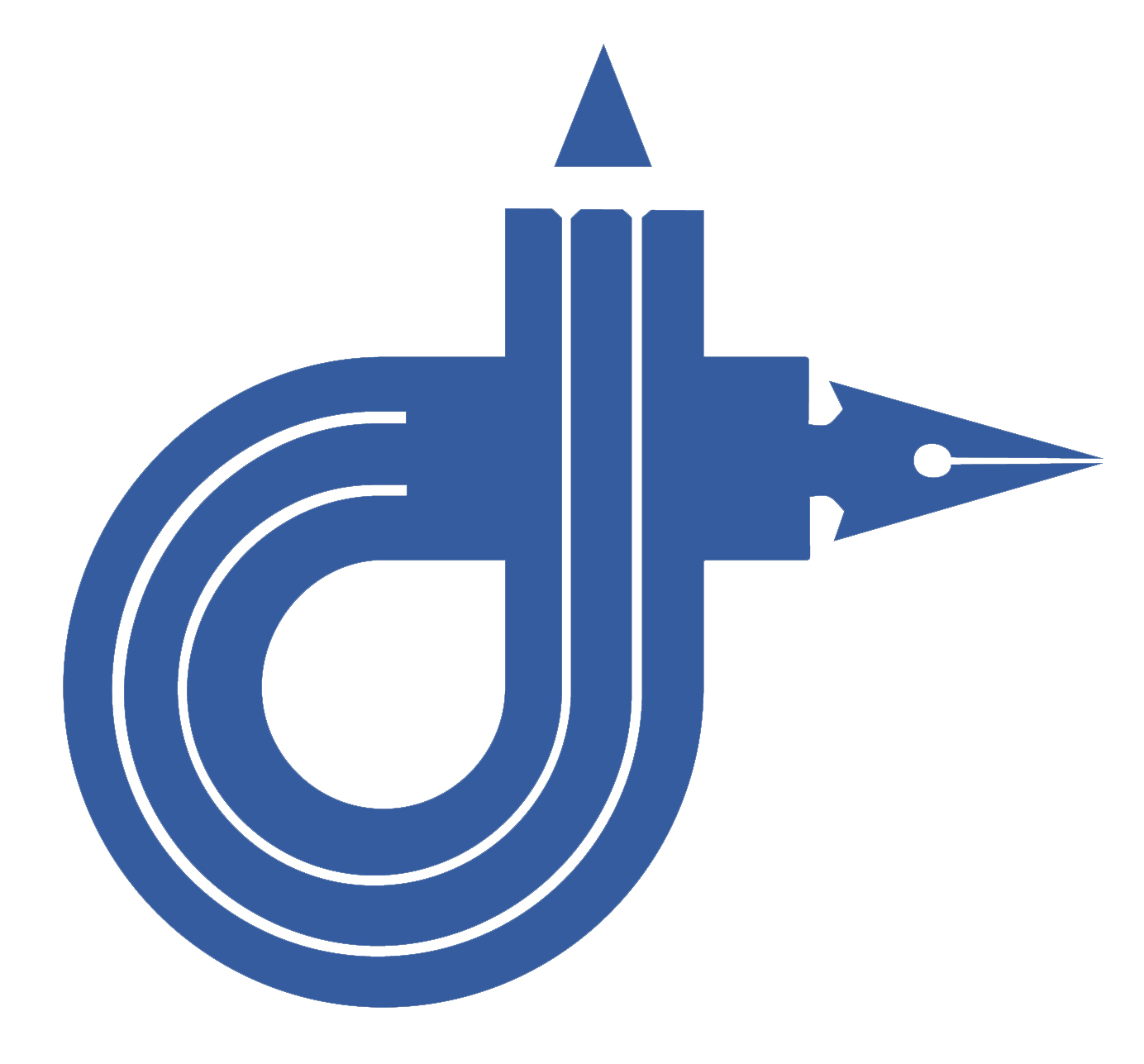 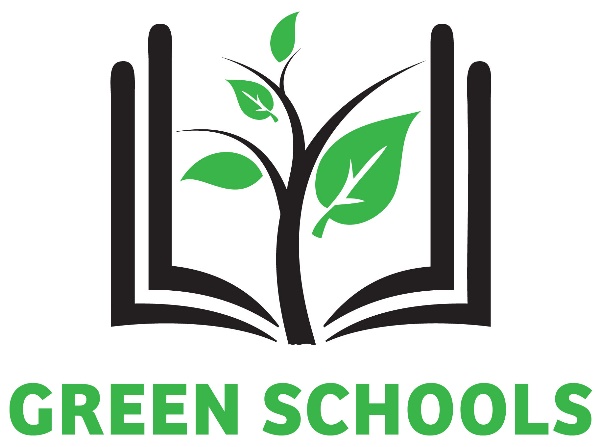 Green SchoolsErasmus+ Project
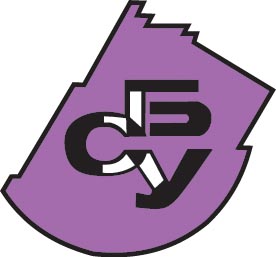 Partner meeting in Belgrade,  17.03.2022
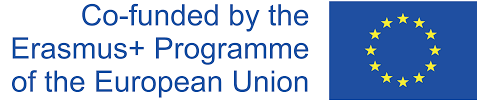 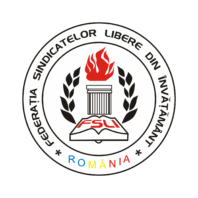 Main topics to be covered
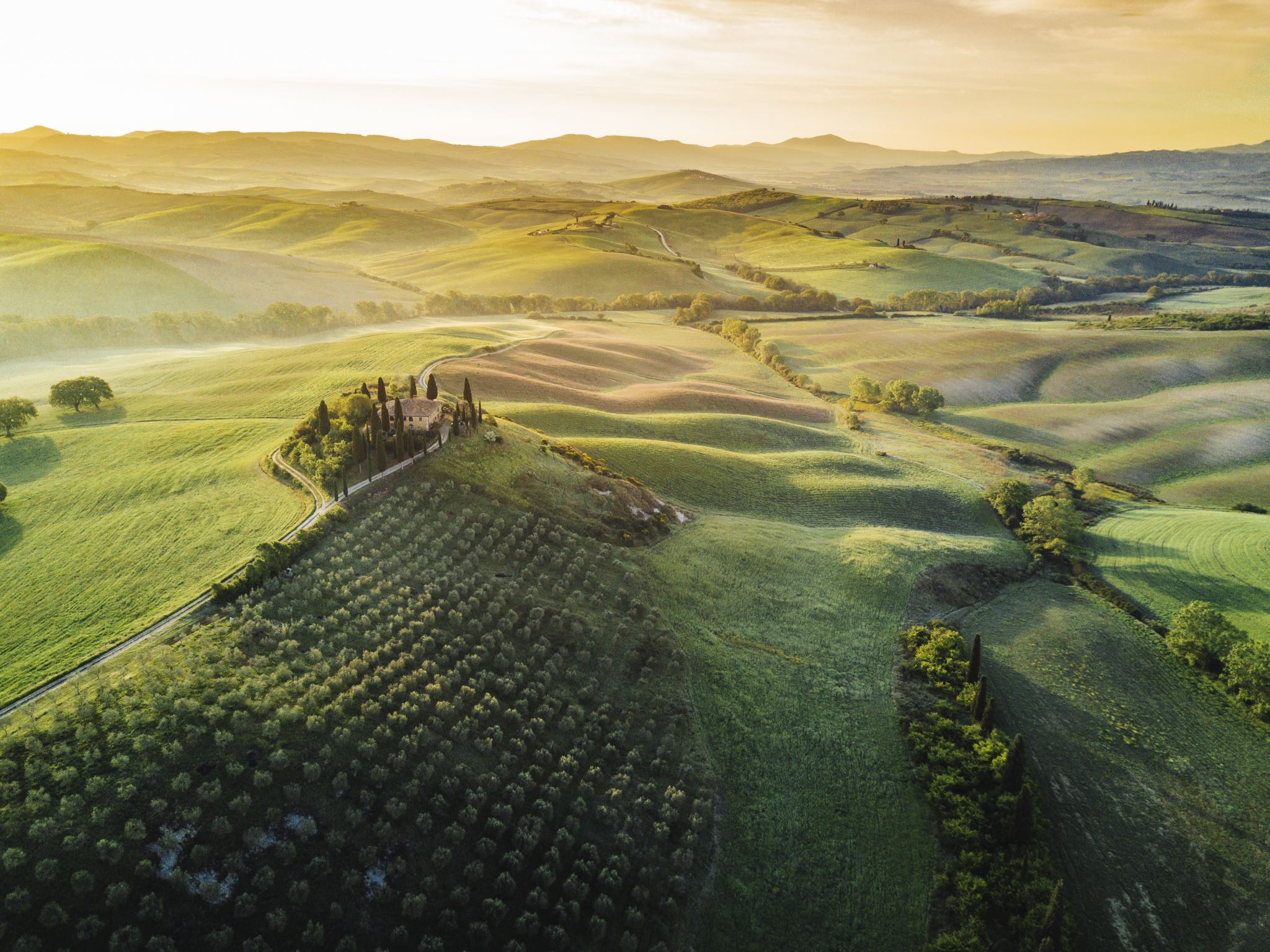 Objectives
Support primary teachers in providing quality environmental education in line with EC Green Deal and the UN Sustainable Development Goals.
Development of environmental literacy among the younger generations. 
Support schools in implementing the concept of "green schools“.
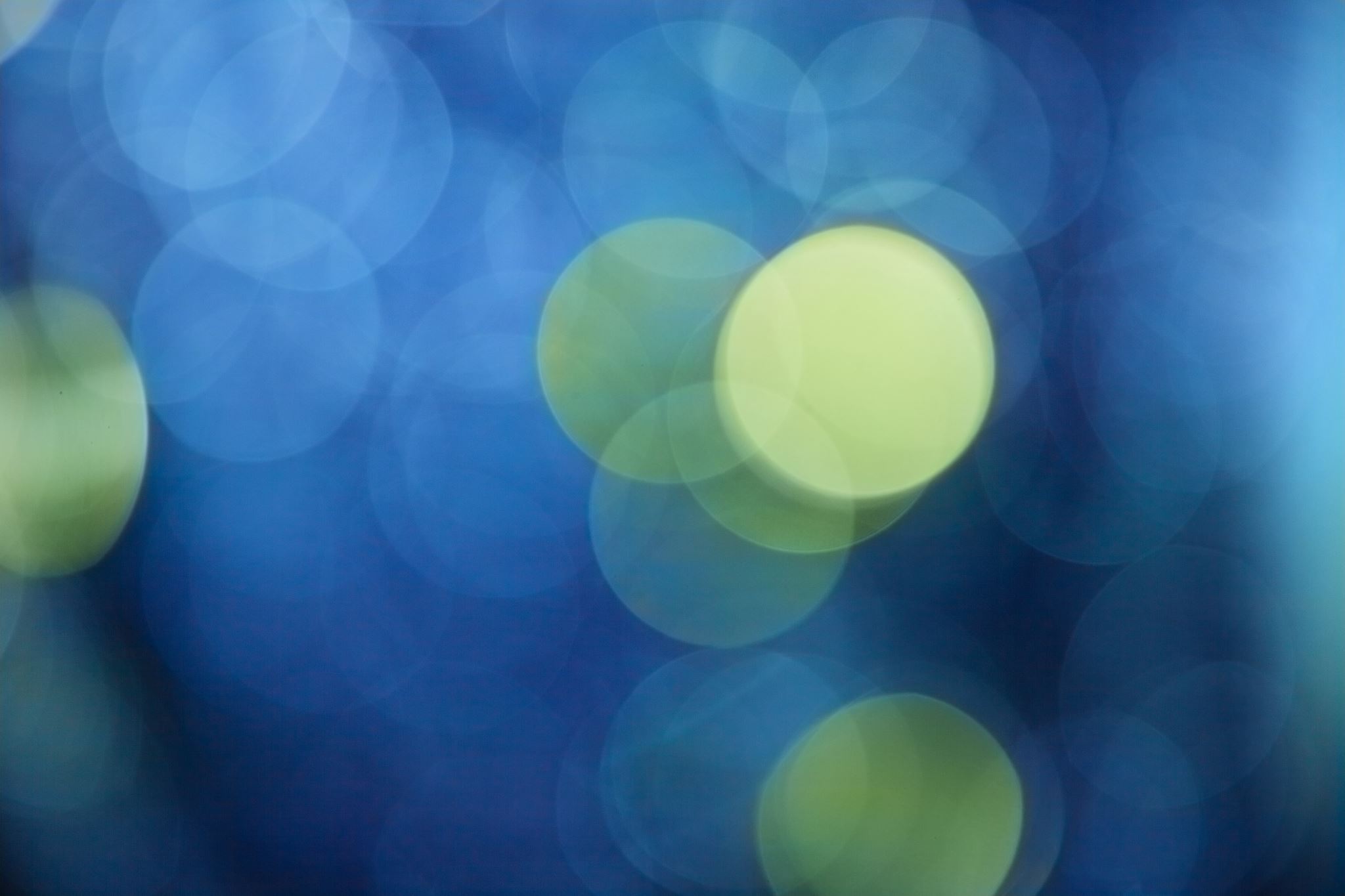 Main results expected
Project timeline
Methodology for organising and implementing a short qualification course for primary teachers in ecological education (IO1) – Concept
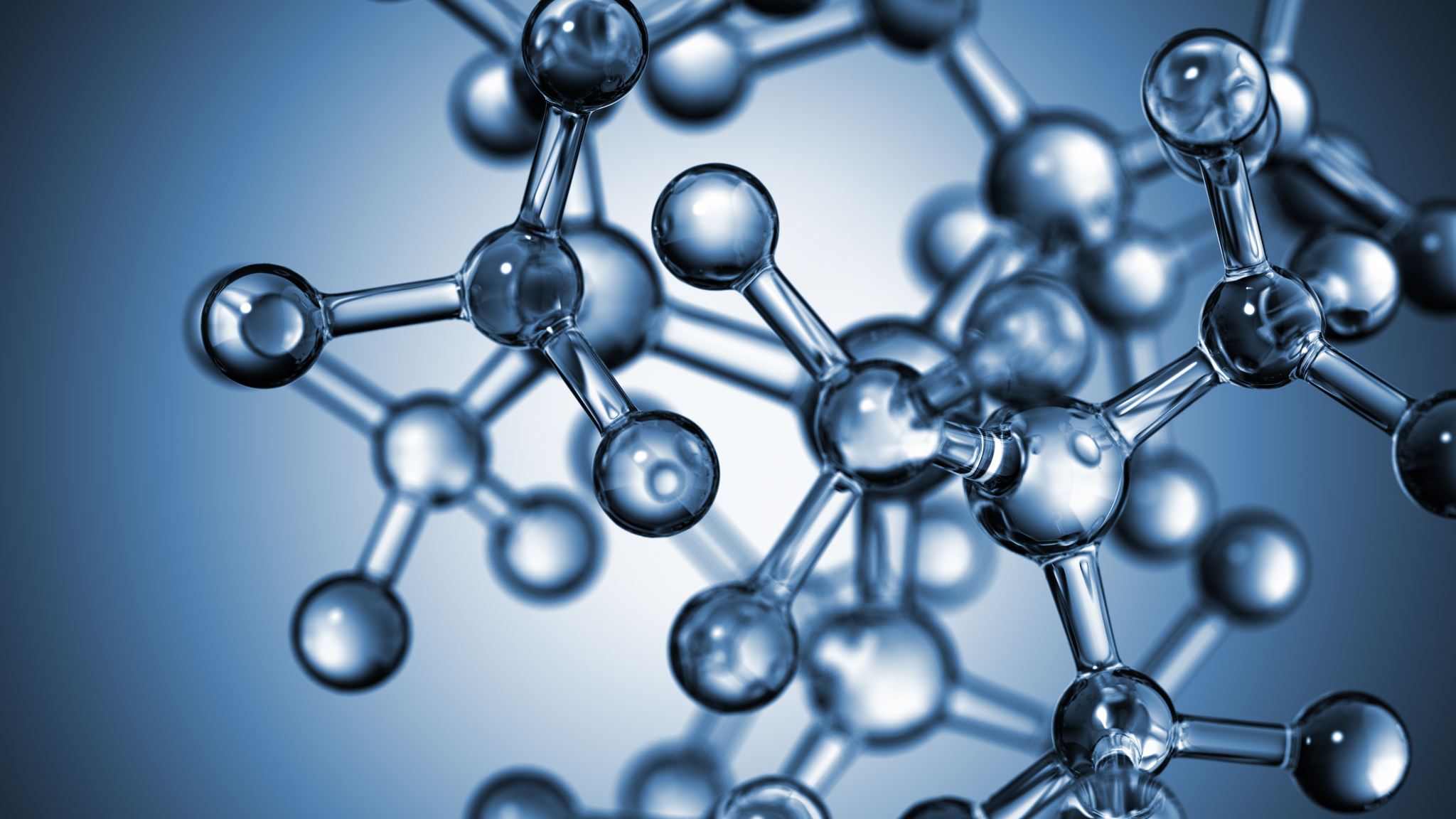 Methodology for organising and implementing a short qualification course for primary teachers in ecological education (IO1) – Concept
Methodology for organising and implementing a short qualification course for primary teachers in ecological education (IO1) – Tasks
Tasks for 6 months (up to Sep2022)
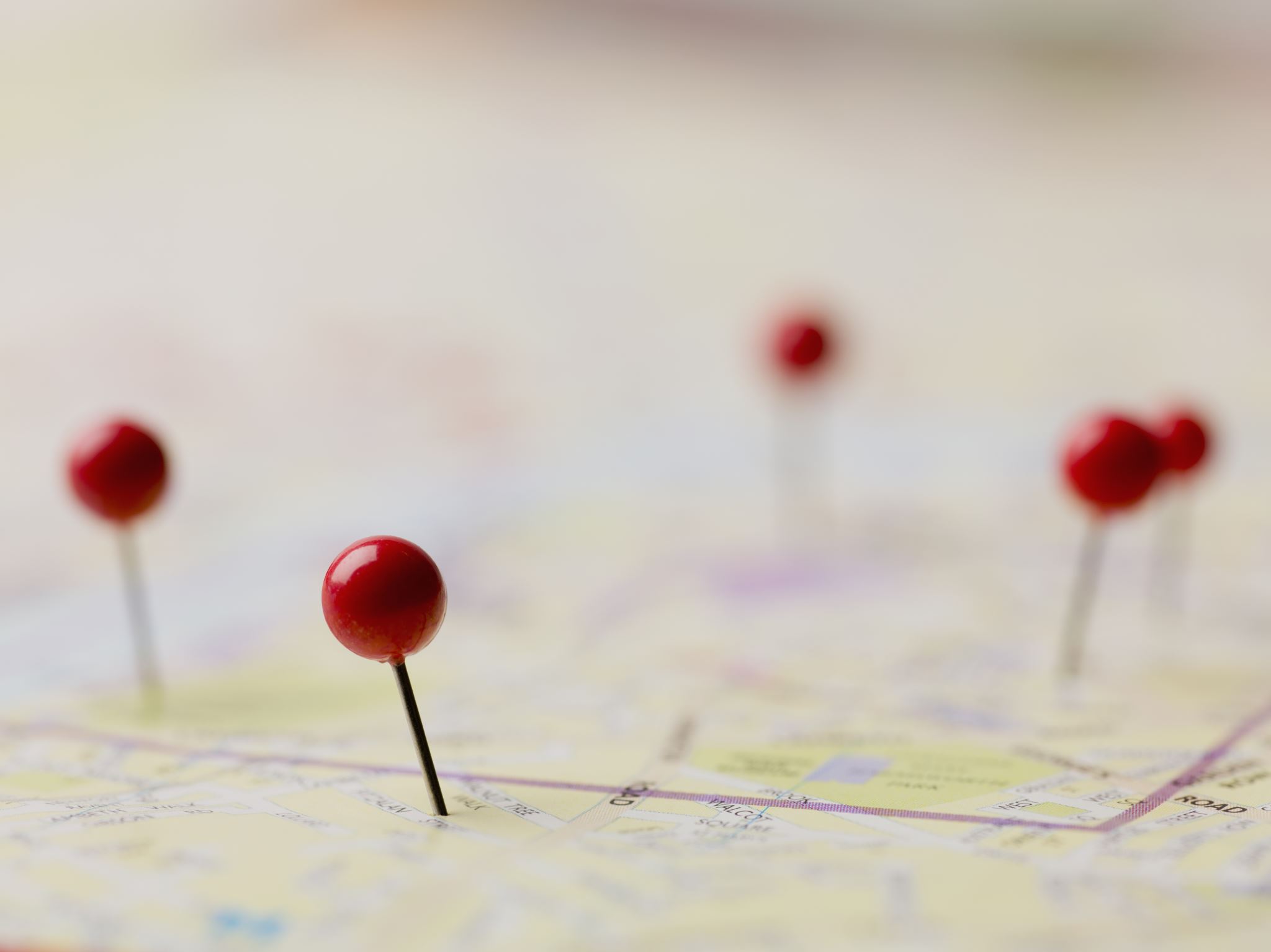 Open discussion